использование мнемотехники в развитии речи детей
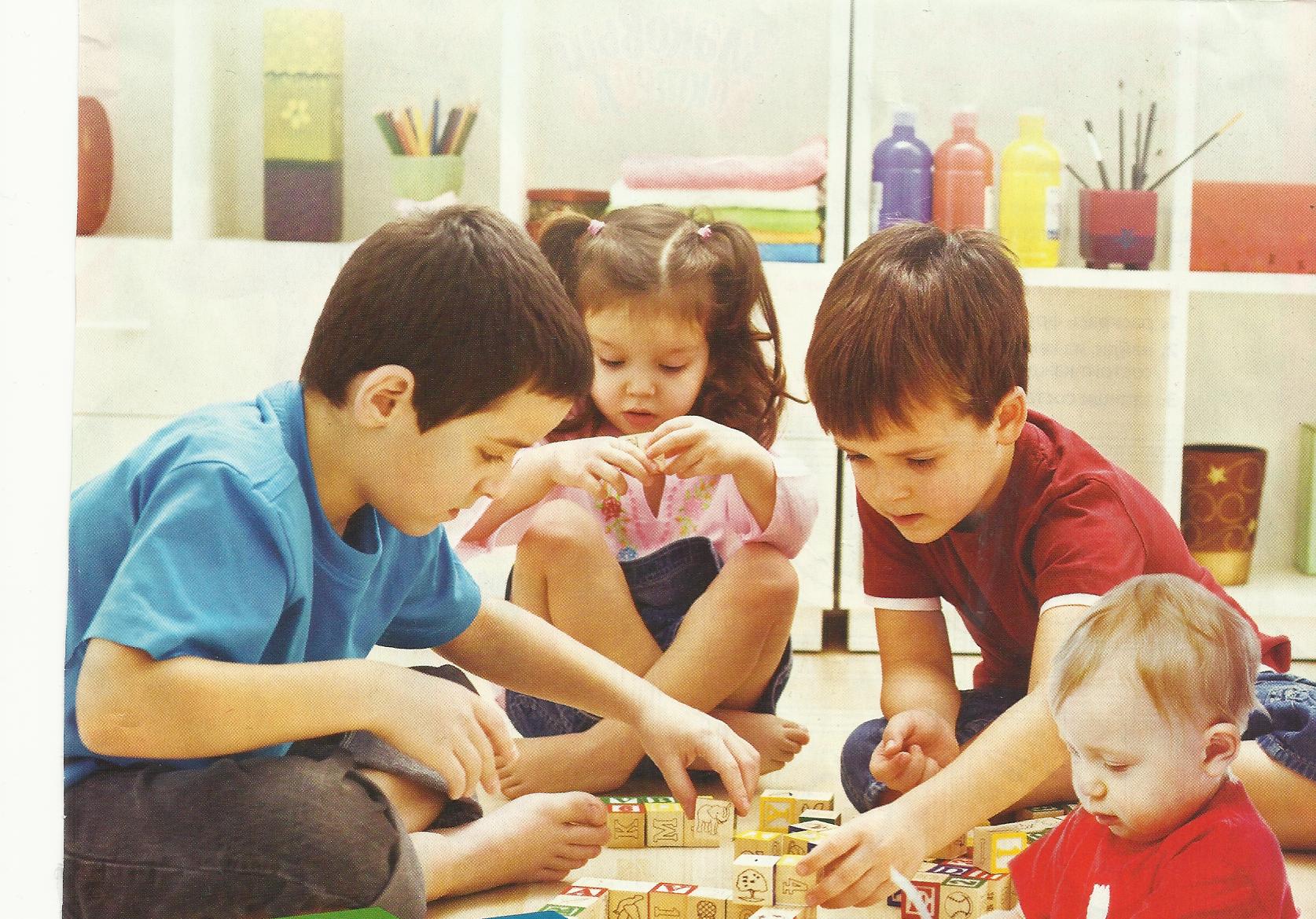 Автор–составитель: воспитатель: Любимова Юлия Николаевна
МБДОУ ДСКВ №24 п. Советский
Проблемы речи детей дошкольного возраста
*  Односложная, состоящая лишь из простых предложений речь.
 Неспособность грамматически правильно построить предложение.

 *   Бедность речи. Недостаточный словарный запас.
 
*   Употребление нелитературных слов и выражений.

*   Бедная диалогическая речь: неспособность грамотно и доступно      сформулировать вопрос, построить краткий или развёрнутый ответ.

 *    Неспособность построить монолог: например, сюжетный или описательный рассказ на предложенную тему, пересказ текста своими словами.
 *    Отсутствие логического обоснования своих утверждений и выводов.

 *     Отсутствие навыков культуры речи: неумение использовать интонации, регулировать громкость голоса и темп речи и т. д.
*       Плохая дикция.
Что такое мнемотехника?
Слова «мнемотехника»  и  «мнемоника» обозначают одно и тоже – техника запоминания
Современный энциклопедический словарь дает следующее определение мнемотехники.
 
МНЕМОТЕХНИКА –это система внутреннего письма, позволяющая последовательно записывать в мозг информацию, преобразованную в комбинации зрительных образов.

Итак, что же такое современная мнемотехника?
    Это  возможность накапливать в памяти большое количество точной информации. 
  Это  экономия времени при запоминании – процесс запоминания полностью контролируется.
  Это  сохранение запомненных сведений в памяти – то, что вы заполнили, вам больше не придется учить заново.
  Это мощная тренировка внимания и мышления.
  Это возможность пользоваться информацией: человек может применять знания только тогда, когда они находятся в голове.
  Это просто отличная гимнастика для мозга .
Мнемотехника  для дошкольников
Большое место занимает использование мнемотехники в дошкольном возрасте.          В детских садах часто используют  алгоритмы процессов умывания, одевания, сервировки столов, уход за комнатными растениями и т. п. Широко известны  мнемонические фразы с детства « Каждый  Охотник  Желает Знать Где Сидит Фазан» – задающая порядок цветов спектра.
     При обучении  связной речи детей, вполне обосновано использование мнемотехники.  Для того чтобы выработать у детей с самого раннего возраста определенные навыки и умения, в обучающий процесс вводятся так называемые мнемотаблицы (схемы).
                Мнемотаблицы  можно использовать :
          для обогащения словарного запаса,
           при обучении составления рассказов, 
           при отгадывании  и загадывании загадок,
           при пересказах  художественной  литературы,
           при заучивание стихов, 
           рассказывание сказок, 
           обучение чтению и грамоте
Мнемотаблицы – это опорные схемы, которые помогают ребенку удерживать в памяти   последовательность изложения материала, который надо заучить наизусть или пересказать.
Пример мнемотаблицы
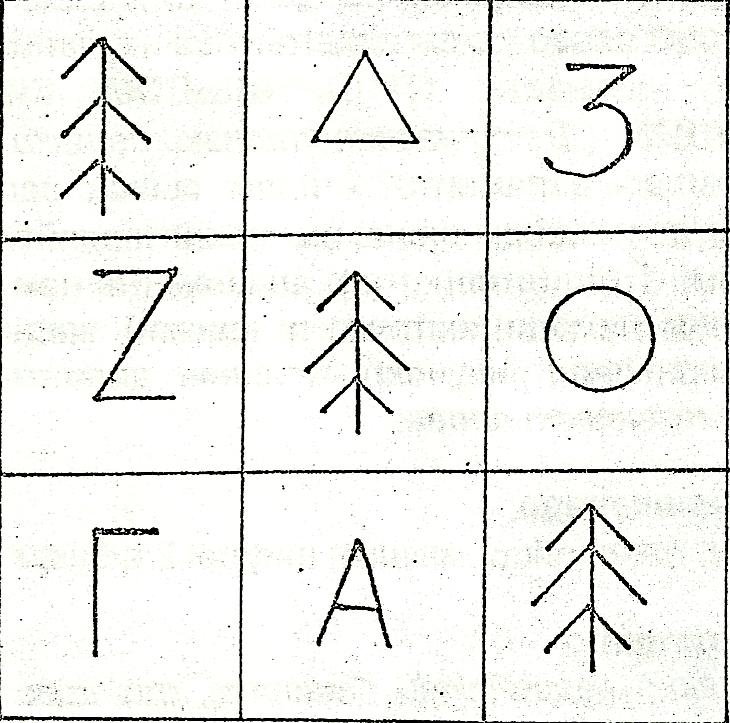 Работа с мнемотаблицами: 

1 этап- Абстрактные значки, фигурки нужно рассмотреть и решить, на что они похожи,  т.е. идет перекодирование информации .
2 этап  связать их  в единый  «сюжет». «Сюжет» может быть очень забавным, смешным – тем лучше он запомнится. 
3 этап  Воспроизвести изложенный сюжет  по памяти устно или письменно зарисовать  таблицу
Мнемотаблицы особенно эффективны при разучивании стихотворений, используя прием мнемотехники – крокирование.
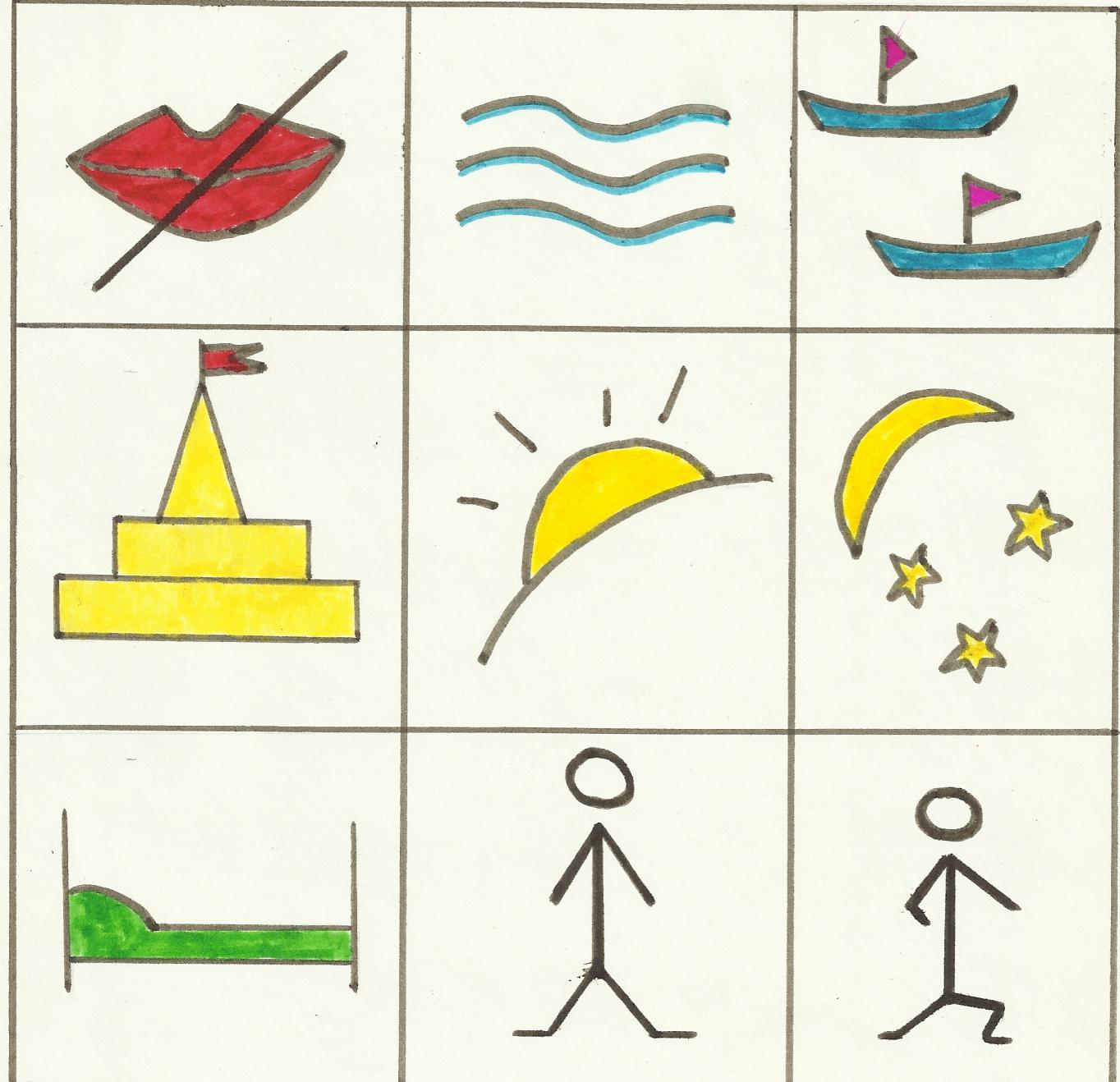 МНЕМОТАБЛИЦА К СТИХОТВОРЕНИЮ  «ПРОГУЛКА ПО ГОРОДУ»
Тихо скользят по Неве
корабли.
Шпиль Петропавловки
блещет вдали
Всю бы я ночь не ложился в кровать
Был бы я взрослым
Пошел бы гулять
Загадывание отгадывание мнемозагадок
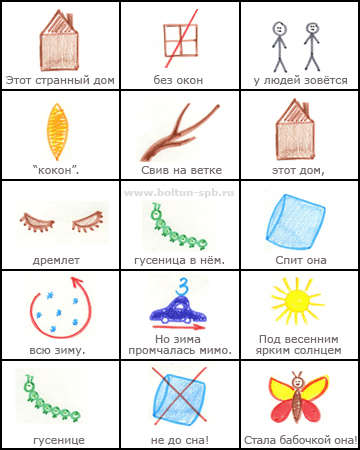 Использование мнемотехники при обучении составление рассказов.
Мнемотаблица на тему «Осень»
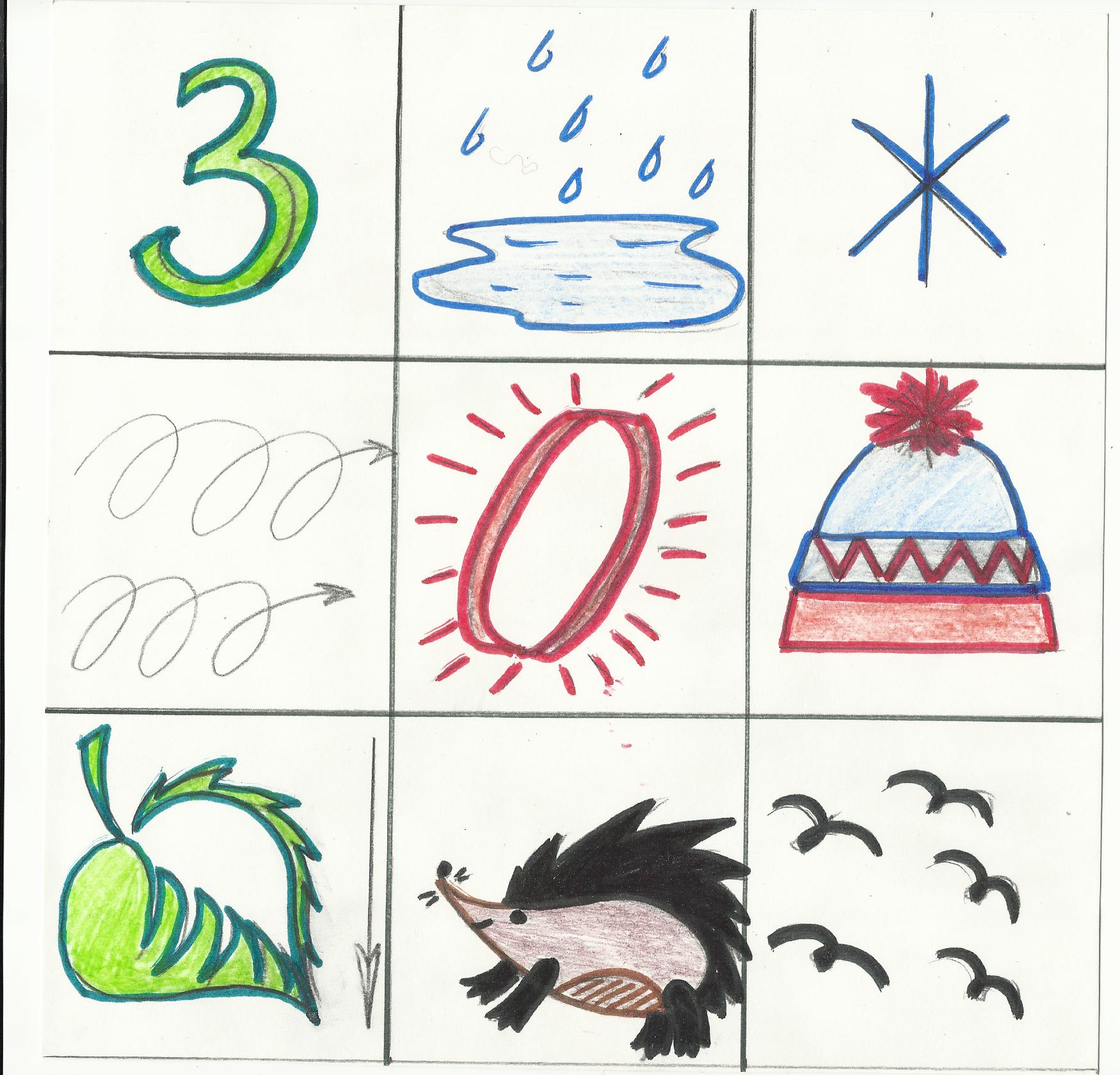 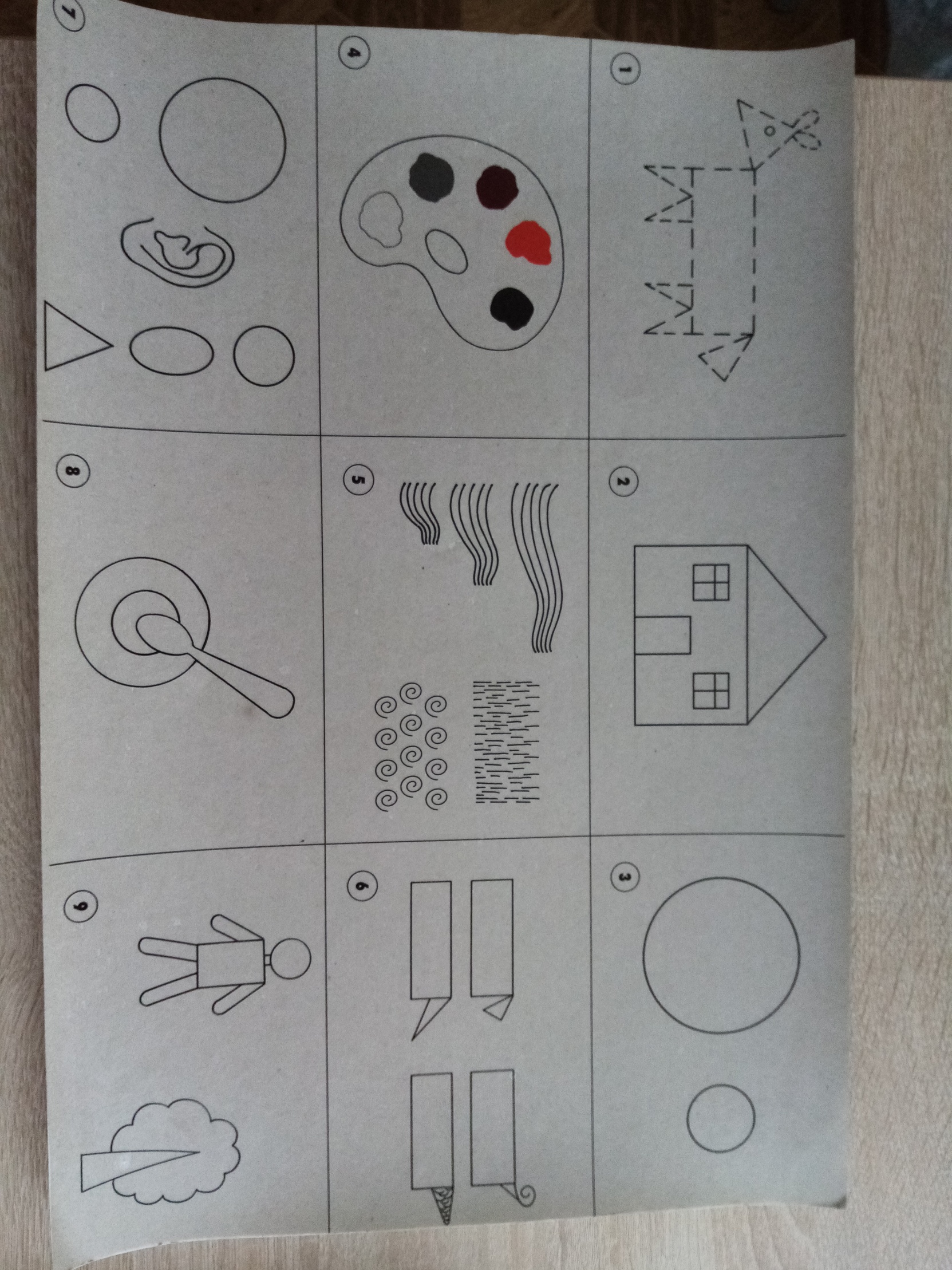 Как я использую на практике мнемотехнику? 
Сначала изготавливается  сама таблица.
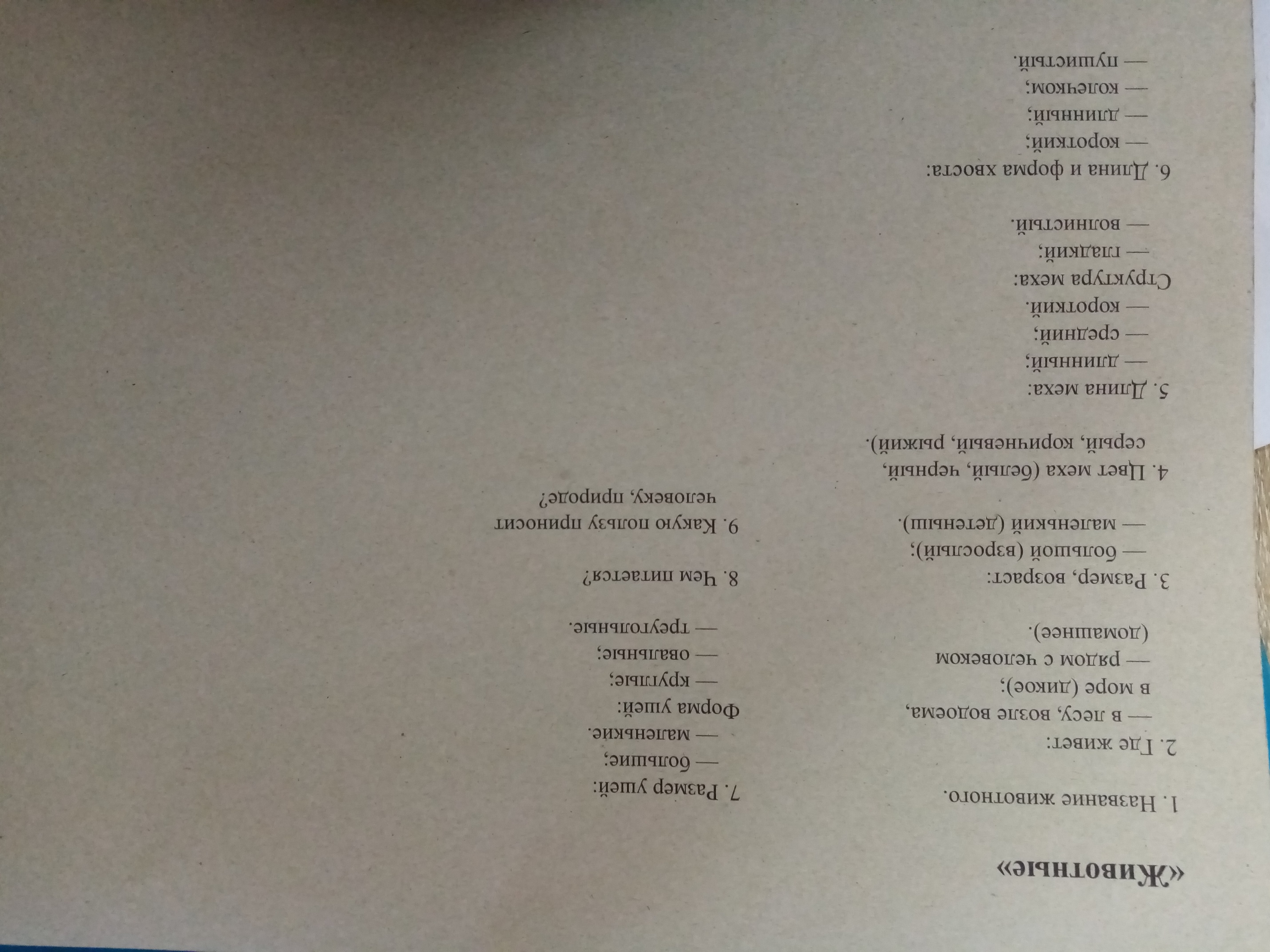 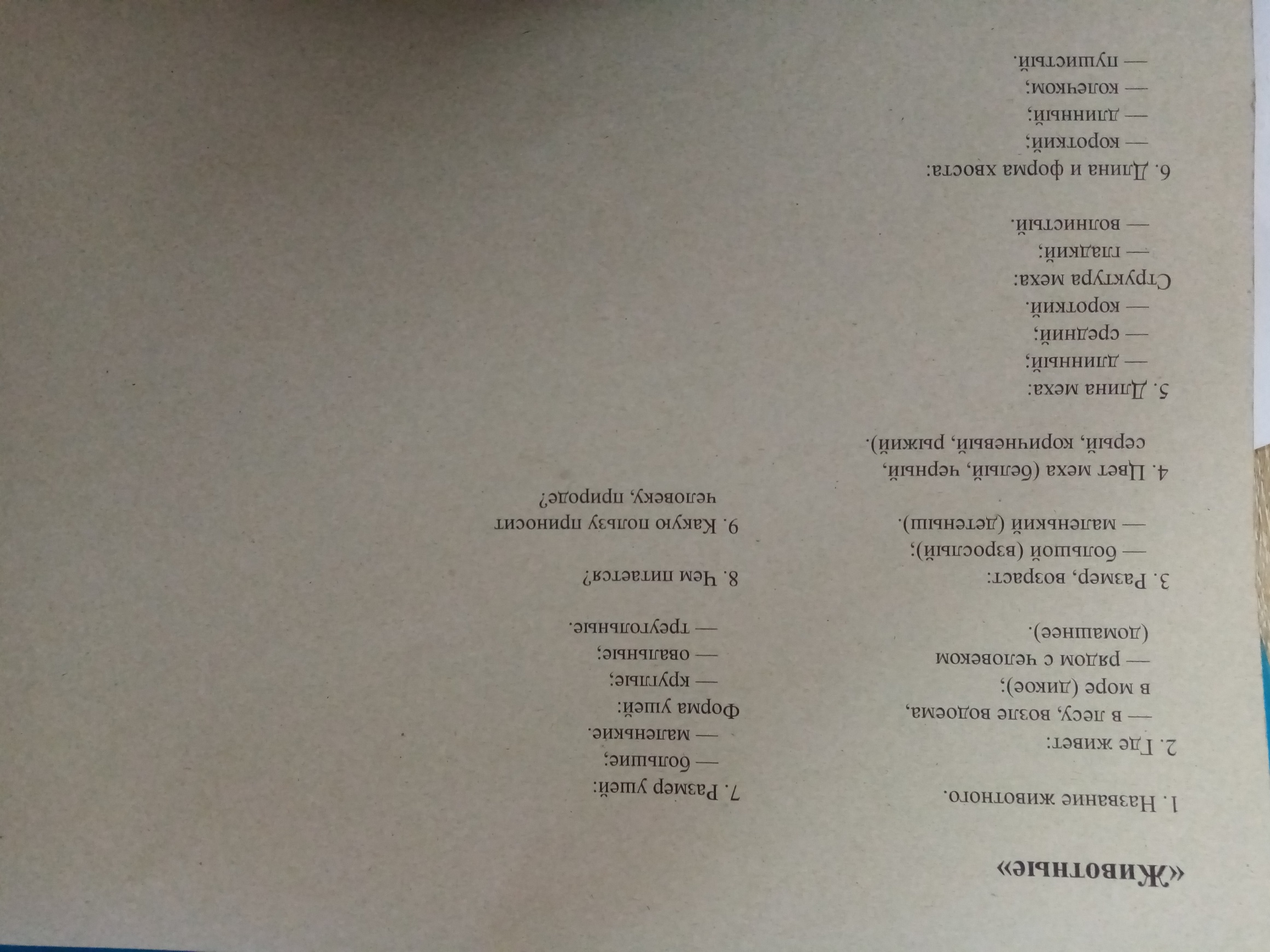 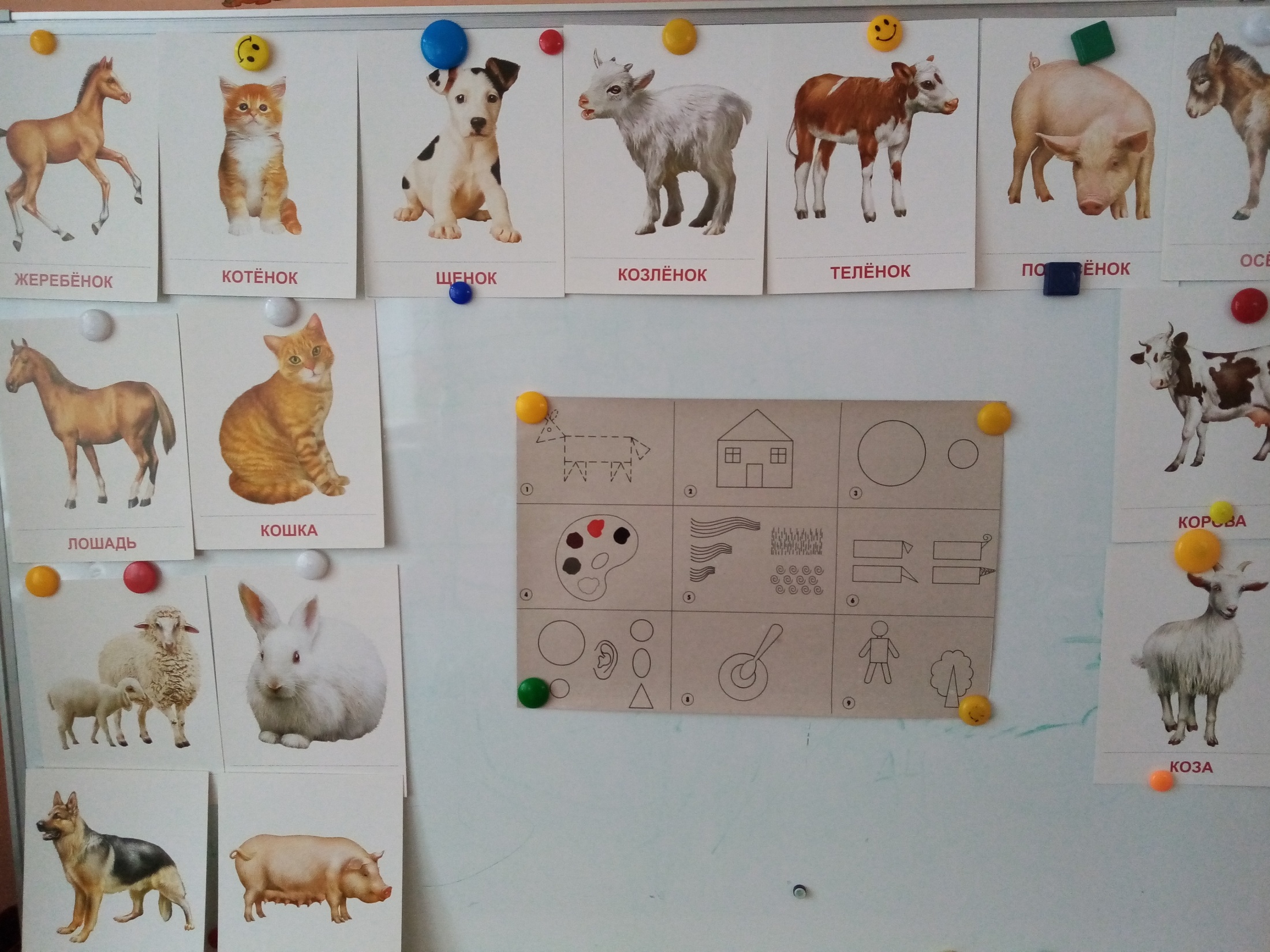 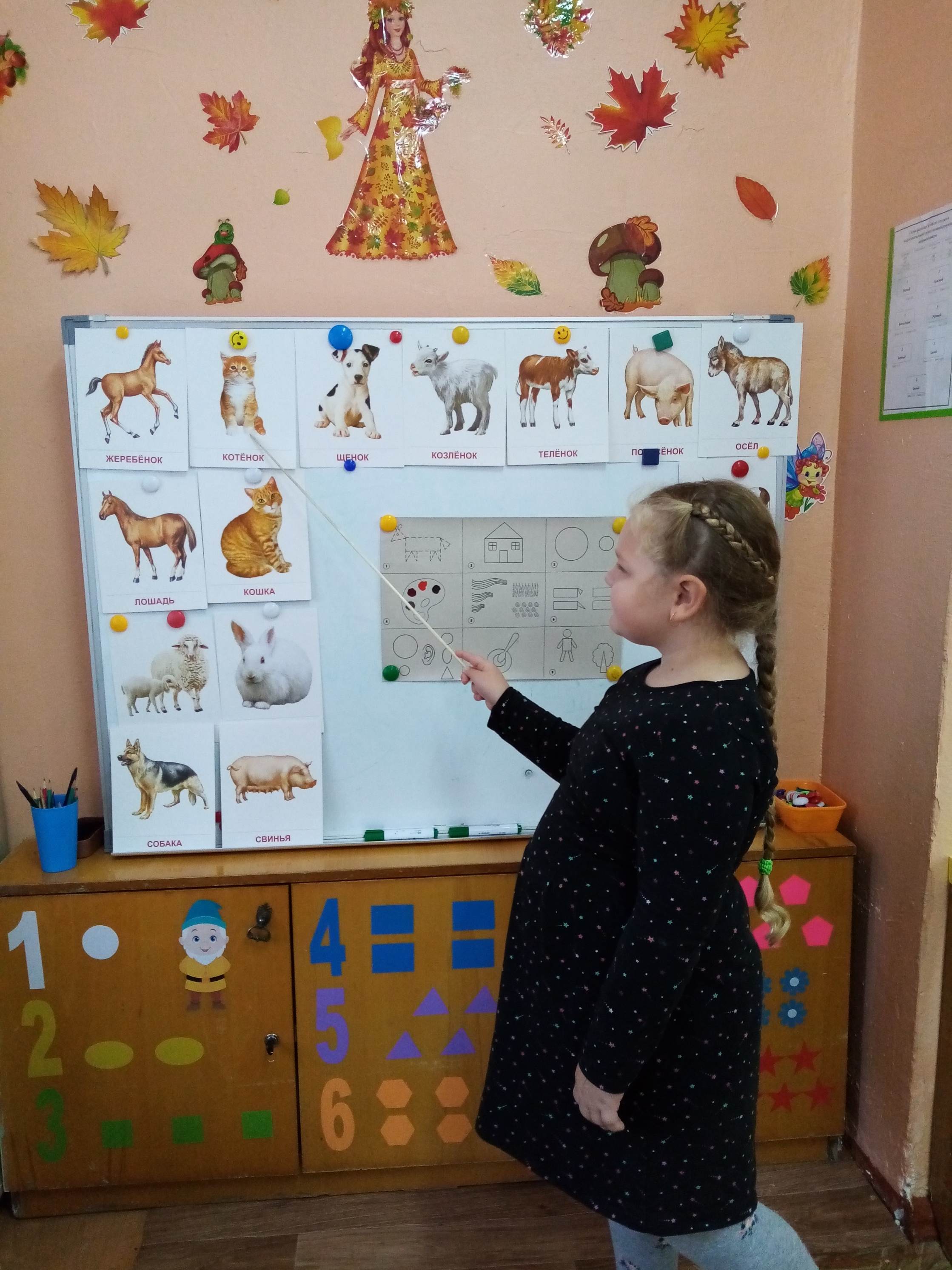 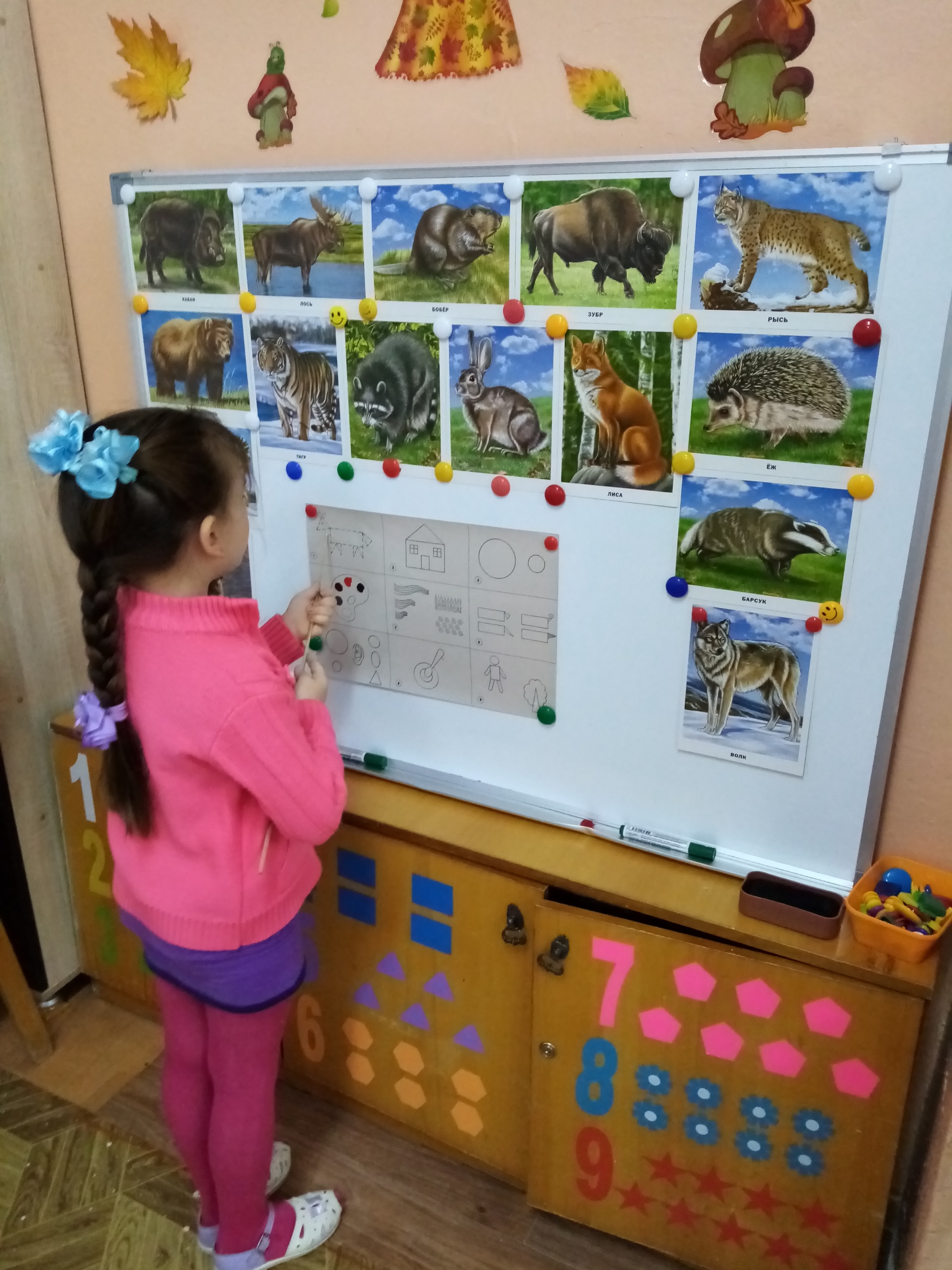 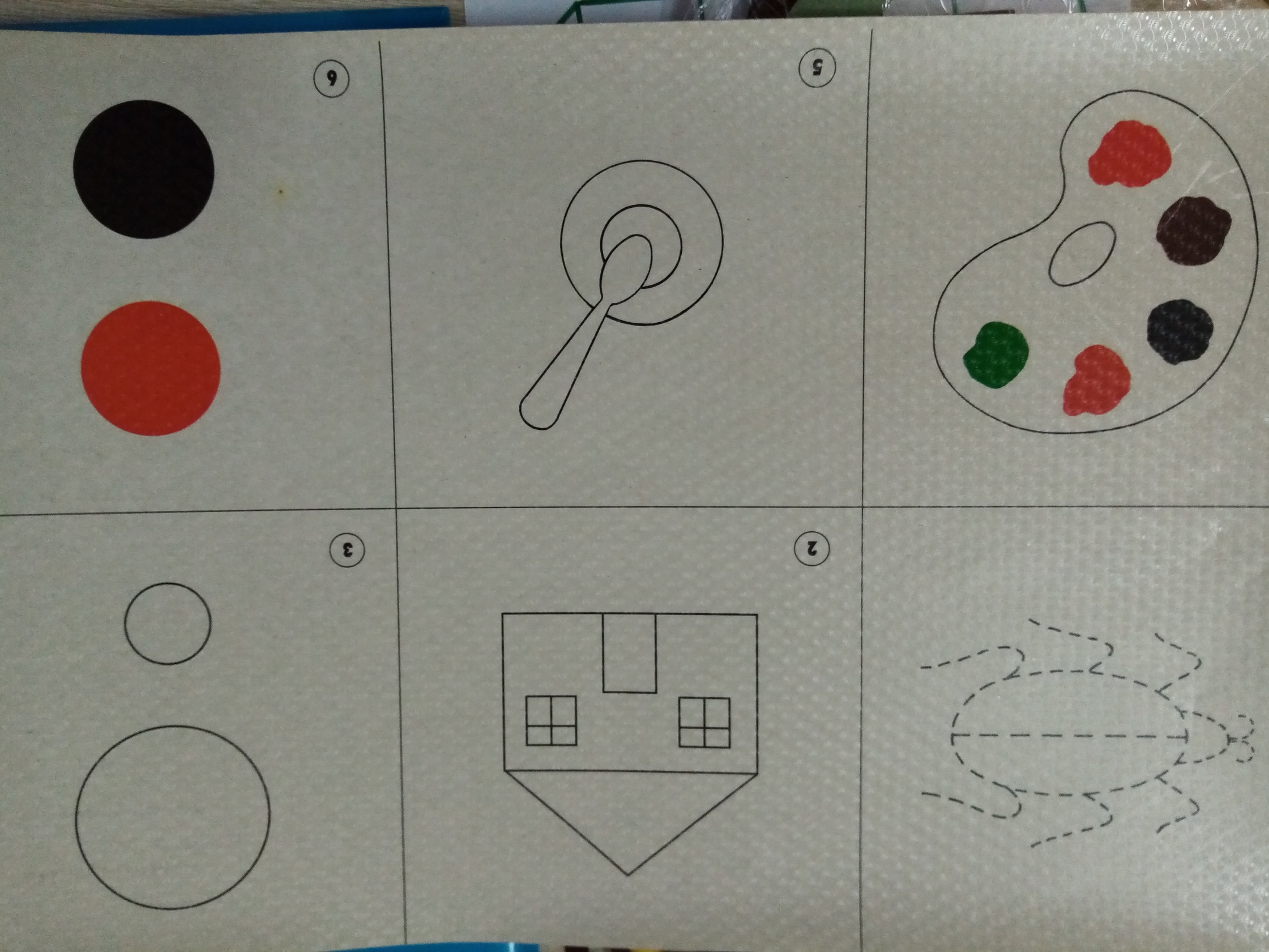 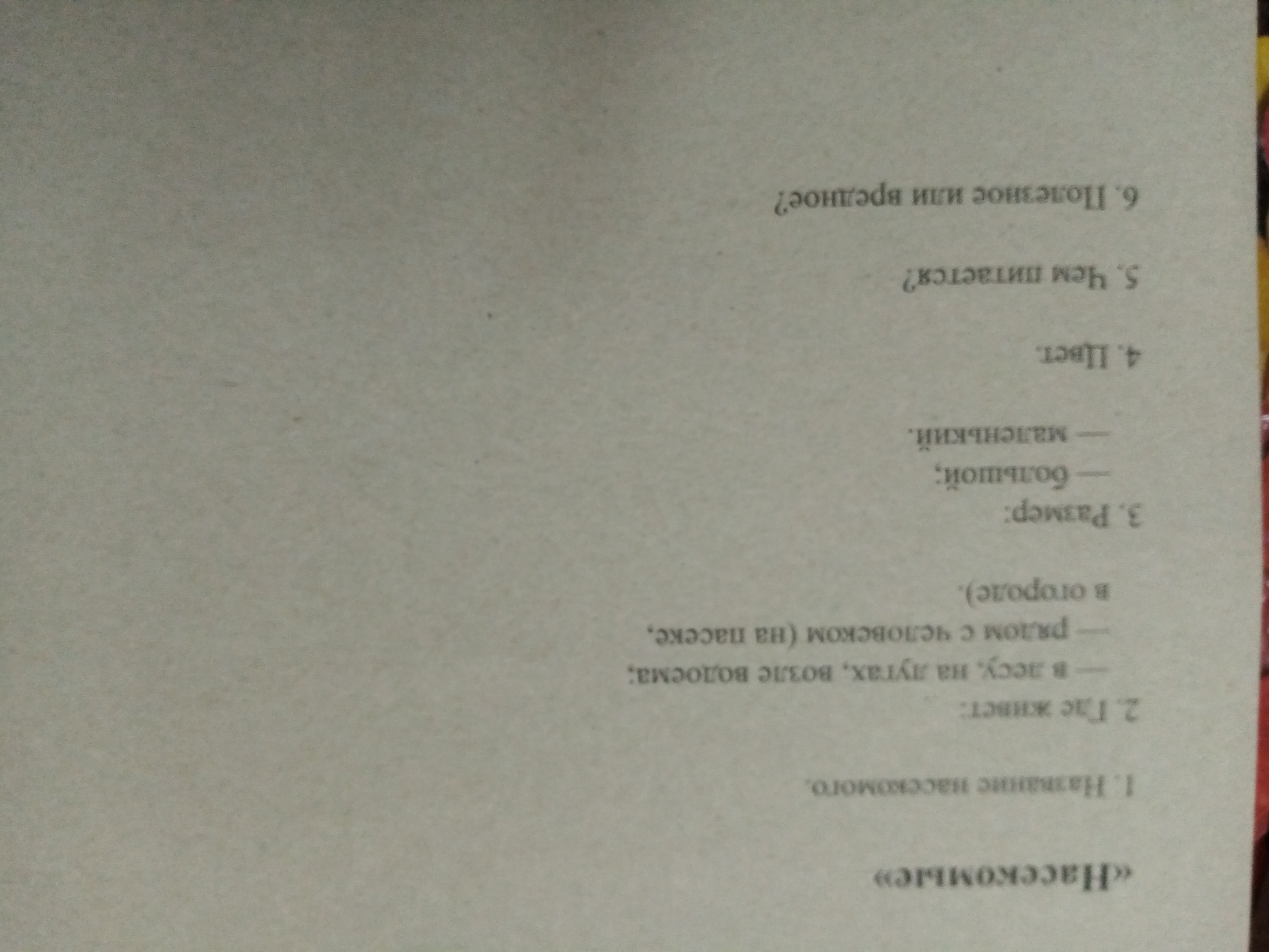 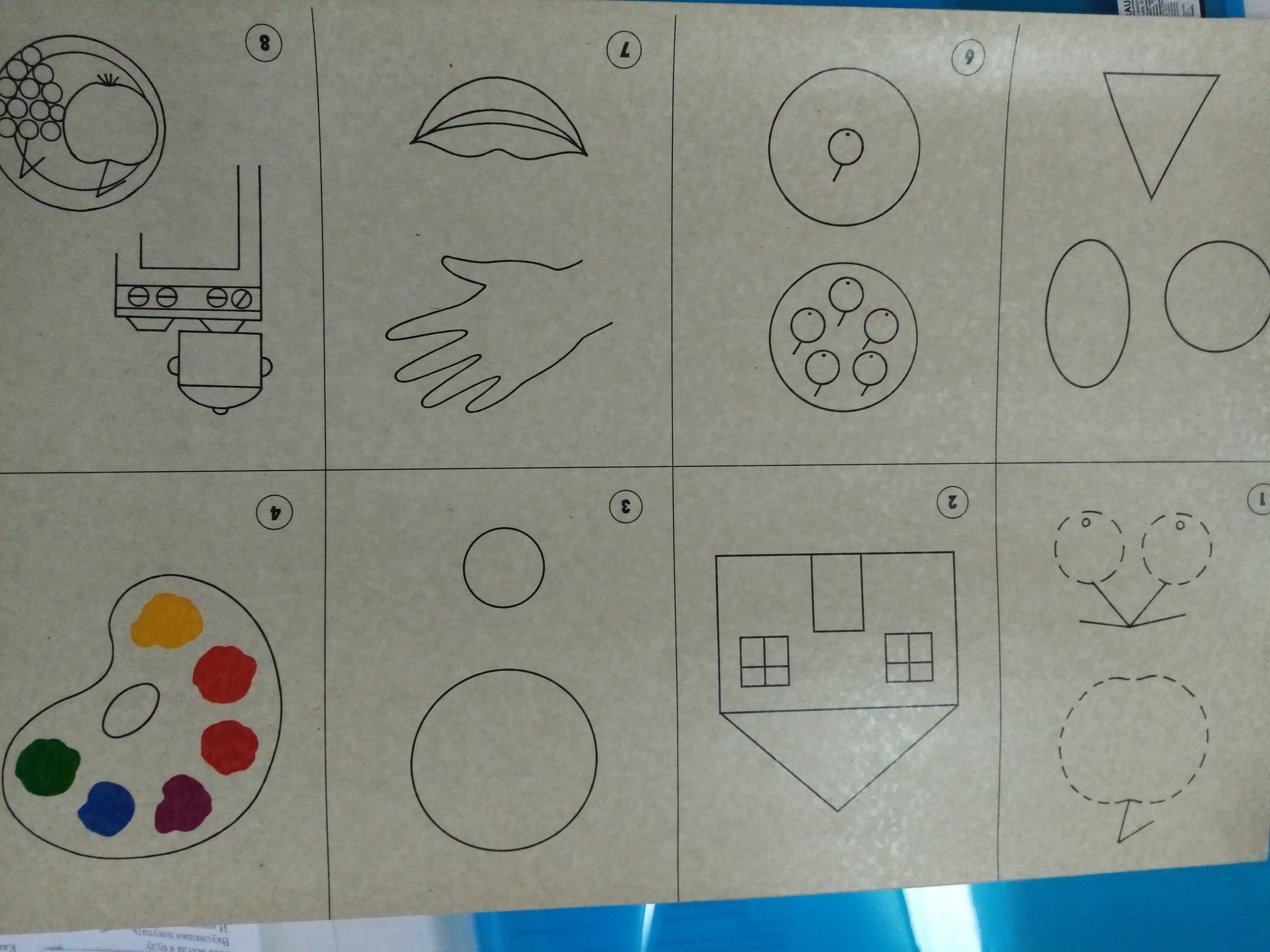 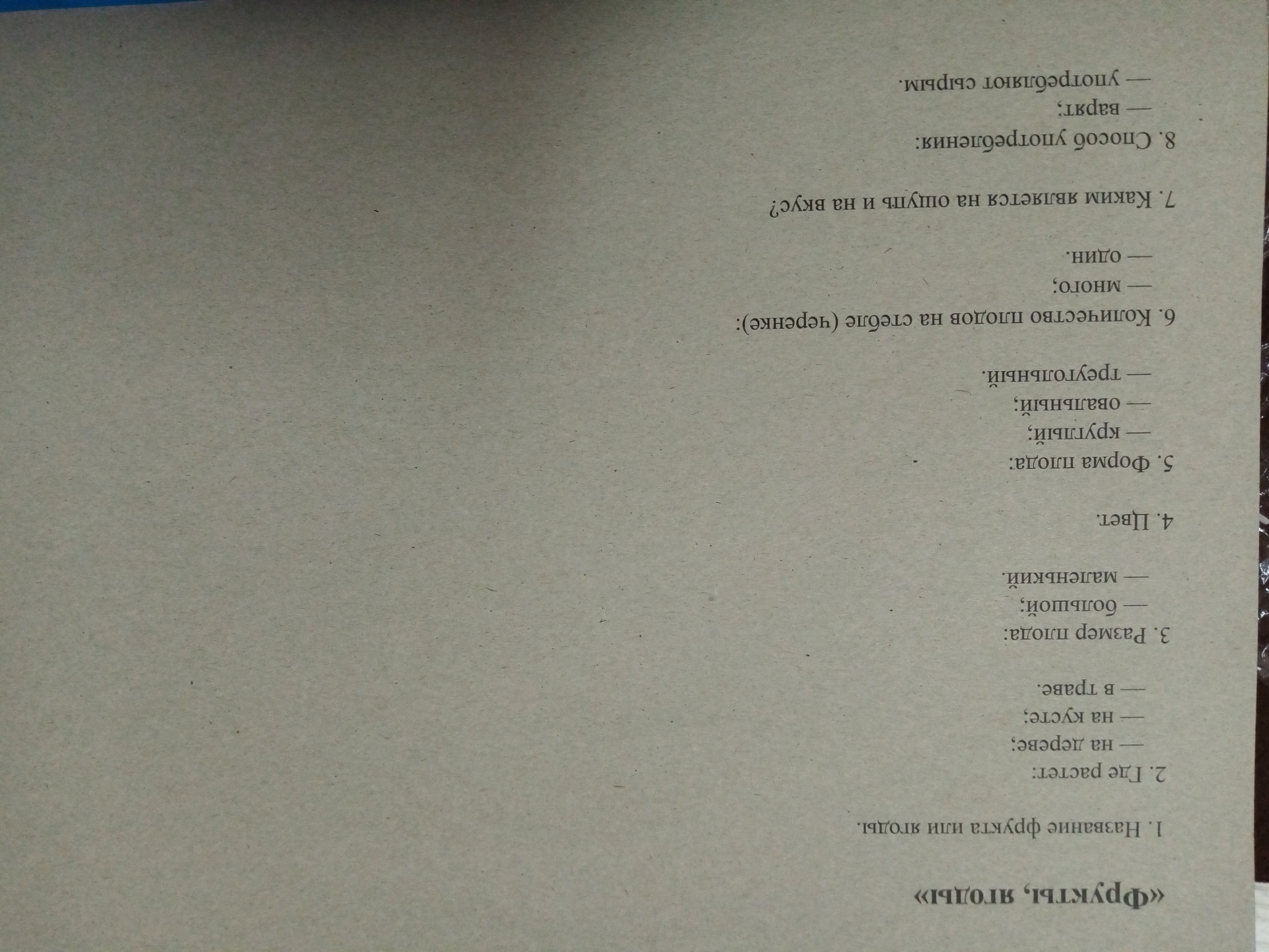 ВЫВОДЫ
К.Д. Ушинский писал: « Учите ребенка каким – нибудь  неизвестным ему пяти словам – он будет долго и напрасно мучиться, но свяжите двадцать таких слов с картинками, и он их усвоит на лету.» 

Так как наглядный материал у дошкольников усваивается лучше, использование мнемотаблиц на занятиях по развитию связной речи, позволяет детям эффективнее воспринимать и перерабатывать зрительную информацию, сохранять и воспроизводить ее.
Особенность методики – применение не изображения предметов, а символов. Данная методика значительно облегчает детям поиск и запоминание слов.
Результаты
у детей увеличивается круг знаний об окружающем мире;
появляется желание пересказывать тексты, придумывать интересные истории; 
появляется интерес к заучиванию стихов и    потешек; 
словарный запас выходит на более высокий уровень; 
дети преодолевают робость, застенчивость, учатся свободно держаться перед аудиторией.
Поэтому, чем раньше будем учить детей рассказывать или пересказывать, используя метод мнемотехники, тем лучше подготовим их к школе, так как связная речь является важным показателем умственных способностей ребенка
Спасибо за внимание!
Список литературы
1. Бодрова И.В.  «Мнемотехника для детей.» (современные эффективные методики)     С-Петербург, 1998                                                                                 
2.  Васильева С.А. « Мнемотехника для детей.»  С-Петербург  1999
3. Житникова Л.М. «Учите детей запоминать»    М. П.  1985г.
4.Урунтаева Г.А. Афонькина Ю. А. «Учимся запоминать»   Мурманск , 1993
5. Матюгин И.Ю. Чакаберия Е.И. «Как развивать память»    Москва, 1997
6.Матюгин И.Ю. Аскоченская Т.Ю. «Как развивать внимание»              Москва, 1997
7. Мешкова Т. В. « Мнемотехника для детей»   С-Петербург,1999
 8.Сафронова Е.Д. «Обучение на основе интеллектуального тренинга»                                        С-Петербург. 1996